Numeracy in P1/2
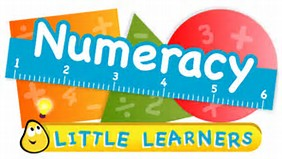 Growth Mindset
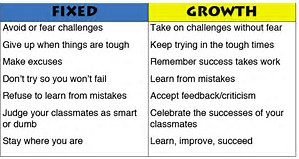 I want my class to know……..
Its ok to make mistakes – we can learn from them
AKA – Maths Talk
Process and not the product!
NUMERACY
Number Knowledge
&
Number Strategy

VOCABULARY   VOCABULARY  VOCABULARY
NUMERACY
Number Knowledge
Number and number processes

*Subatising patterns    (know how many in a pattern without counting) 
*Number ID
*Number sequences   FNWS/ BNWS
*Basic number facts
*2 digit numbers  teen, ty (decades)
*estimating and rounding
*Place Value
Short 10 minute lessons
NUMERACY

Number Strategies 
Doubles & Halves
Commutative Law
Count on / back in 1’s
Skip counting in 2’s, 5’s & 10’s
Partitioning
Make 10 to add 9/ compensation
Example - Maths Talk
Number knowledge   (10 min lessons)
Word Problem


Mrs Blair has 34  children in her class.   8 children go off to do forest school with Earth Time.  How many  are left in Mrs Blair's class? 

Maths Talk Outline
*****Word problem,   Strategy discussion & teaching,  Using materials  &  Applying learning
Possible strategies
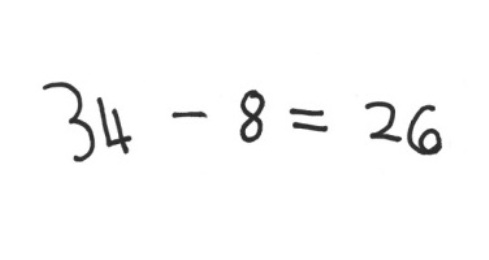 Strategy A
****Counting  in ones backwards
Strategy  B
Thirty-four minus four is thirty. Thirty minus another four is twenty-six.  
****Working with tidy numbers
Using the tens to bridge
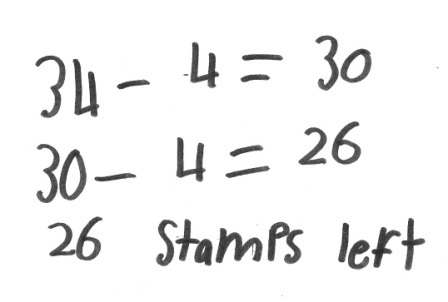 Strategy C
Pupils can carryout part-whole thinking.  ****Partitioning then recombining.
My Role….
Promote/teach a selection of strategies
Challenge pupils to explain their thinking, facilitate discussions between pupils around their problem solving.
Explore wrong answers and promote resilience.
Give the children a process to go through – lesson outline (Maths Talk)
Provide opportunities to be challenged and number knowledge recapped daily.
What can you do to help?
*Work on maths problems around the home.  Gardening/hanging washing out, etc
*Discuss the everyday numbers you come across
*Explore counting in lots of ways
*Take an interest in the way your child figures things out.
*Help your child to manage time and money
*Play mathematical games together – dominoes/darts
*Use media to encourage them to explore number (YouTube)
*Look at our blog for numeracy updates
*Recap number knowledge concepts.